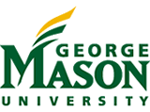 Achievements, open problems, and challenges for test automation
Jeff Offutt
George Mason University
cs.gmu.edu/~offutt
“Science can amuse and fascinate us, but it is engineering that changes the world.”
-- Isaac Asimov
Pre-history: Manual testing
Before automation, testers entered inputs by hand
Inputs often arbitrary
Entirely system testing
Slow
Repeatability problems
Testers made errors
Mis-entered values
Missed erroneous results
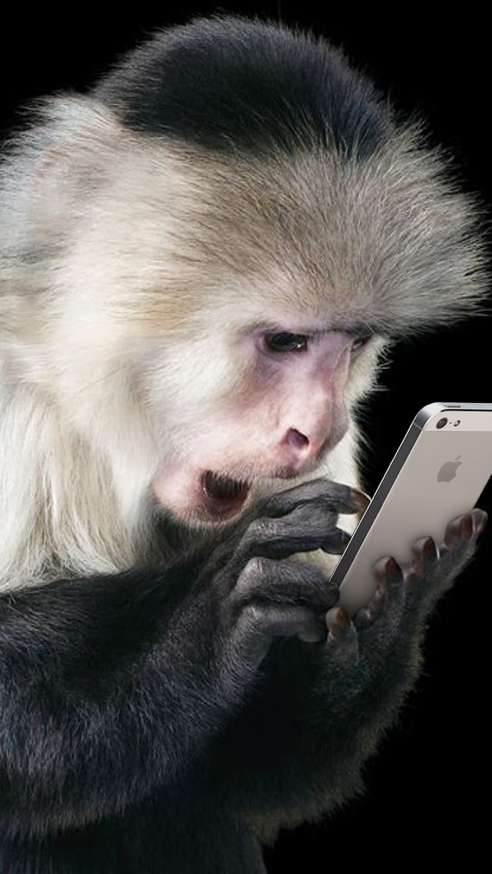 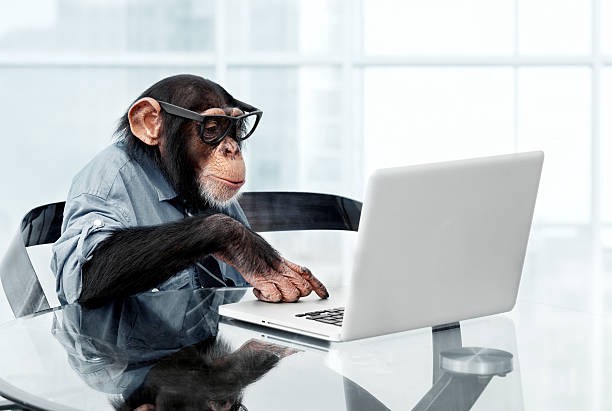 Common among CS students
2
Early (partial) automation
Tests designed by hand
Tests were sequences of actions and inputs
Sometimes executed all or partially by software
Results checked by human
Entirely system testing
Somewhat repeatable
Fewer errors
Slow & expensive
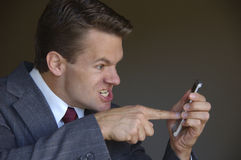 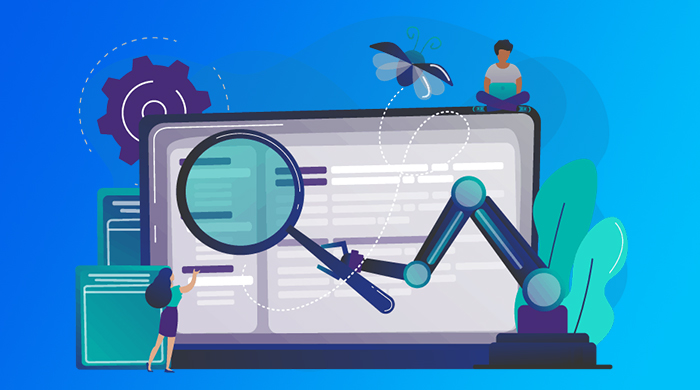 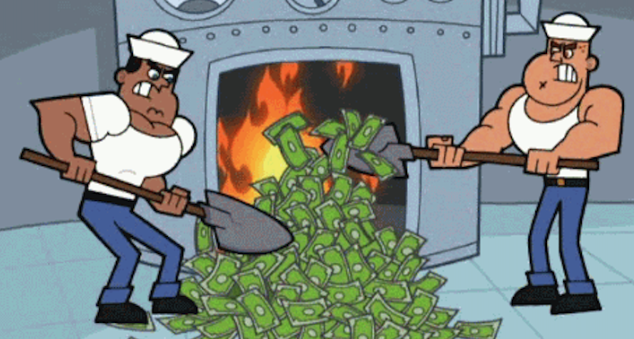 3
Test automation in the 1990s
System testing test automation tools
Often project- or company-specific
Test values usually designed by hand
Result checking usually by hand
Capture-replay tools for GUIs
Captured inputs and result screens from manual tests
Replayed tests when software changed
Many unit-level test frameworks
Not accessible to non-programmers
Most were research demonstration tools
Automatic checking of outputs via assertions
JUnit integrated the best ideas and simplified
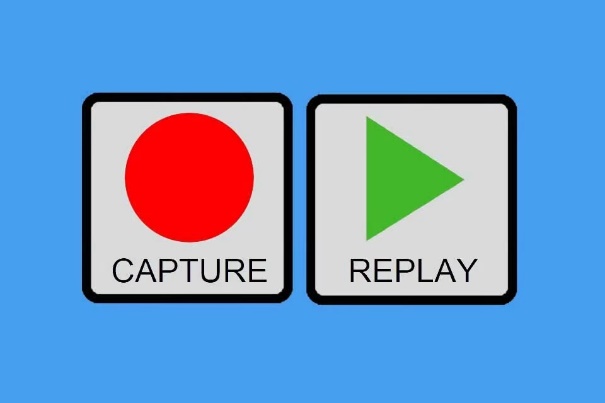 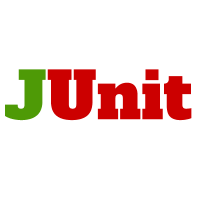 4
Then this happened
60
50
Fault origin (%)

Fault detection (%)

Unit cost (X)
40
30
20
10
0
Requirements
Design
Prog / unit testing
Integration testing
System testing
Post-deployment
Software Engineering Institute; Carnegie Mellon University; Handbook CMU/SEI-96-HB-002
5
Evidence of RoI for unit testing
60
Assume $1000 unit cost per fault, 100 faults
50
Fault origin (%)

Fault detection (%)

Unit cost (X)
40
30
20
10
0
Requirements
Design
Prog / unit testing
Integration testing
System testing
Post-deployment
$13K
$6K
$20K
$100K
$360K
$250K
Software Engineering Institute; Carnegie Mellon University; Handbook CMU/SEI-96-HB-002
6
Unit testing and automation
Unit tests are easier to automate

Thus … more automation
More modularity
Less re-design
Faster to produce
Re-verification supports evolution
Cheaper
Less repetitive work
Better software reduces support costs
More predictable
7
Abstraction test design model
test requirements
model / structure
Raising our level of abstraction allows more time for creative work
Abstract level
(design)
Concrete level
(implementation)
software artifact
input values
pass / fail
test results
test scripts
test cases
Ammann & Offutt, Introduction to Software Testing (2nd), 2018
8
[Speaker Notes: Ammann & Offutt, Introduction to Software Testing edition 2, 2018]
Elements of an automated test
@Test
Expected output
(expected = ClassCastException.class)
public void testMutuallyIncomparable () {
List list = new ArrayList();
list.add("cat");
list.add("dog");
Prefix (setup) values
Test case values
list.add(1);
Postfix values
Object obj = Min.min(list);
}
abstract
concrete
9
Test automation context model
Test automation
Fault localization &  debugging?
Execution
Generation
Management
how
what
new
test
change
test
delete
test
values
prefix
postfix
test
oracle
test values
human scripts
C/R (GUIs)
script languages
frameworks (JUnit)
continuous integration (DevOps)
human-based
criteria-based
prefix & postfix
assembled pieces
test oracle
10
Achievements in test automation
(generation)

mapping problem
(abstract test to concrete test)
11
Mapping example—vending machine
Abstract test: [ 1, 3, 4, 1, 2, 4 ]
Refined abstract test:
AddChoc, Coin, GetChoc, Coin, AddChoc
Concrete test (mapping):
addChoc();
addCoin(v);
chooseChoc(c); dispense();
addCoin(v);
addChoc();
Testers implement abstract tests by hand
But each transition maps to specific concrete actions
We can automate by assembling concrete test components
Coin
1
Coin
2
GetChoc
AddChoc
AddChoc
Coin
3
4
GetChoc
AddChoc or Coin
AddChoc
12
Assembling test components
Test components
Test 1
Test 2
C1
C1
C1
C2
C2
C3
C3
Each abstract test component must be mapped to real code in concrete tests
Test 3
C4
C4
C4
many times
C5
C5
C5
C6
C6
C7
C7
Li & Offutt, Test Automation Language Framework for Behavioral Models, A-MOST 2015
13
[Speaker Notes: Li & Offutt, Test Automation Language Framework for Behavioral Models, A-MOST 2015]
Achievements in test automation
(generation)

(2) test oracles
Briand, Di Penta, Labiche, Assessing and Improving State-Based Class Testing, TSE 2004
Barr, Harman, McMinn, Shahbaz, & Yoo, The Oracle Problem in Software Testing: A Survey, TSE 2015
14
[Speaker Notes: Briand, Di Penta, Labiche, Assessing and Improving State-Based Class Testing: A Series of Experiments, TSE 2004
Barr, Harman, McMinn, Shahbaz, & Yoo, The Oracle Problem in Software Testing: A Survey, TSE 2015]
1980s RIP model (fault & failure)
Outputs
(final program state)
Test
Reachability
Infection
Propagation
Reaches
Fault
Infects
Error program state
Propagates
Morell, A Theory of Fault-Based Testing, 1990 (PhD diss. 1984)Offutt, Automatic Test Data Generation, PhD diss. 1988
15
[Speaker Notes: Morell, A Theory of Fault-Based Testing, 1990 (PhD dissertation 1984)Offutt, Automatic Test Data Generation, PhD dissertation 1988]
RIP model assumptions
Outputs
(final program state)
Test
Implicit assumptions
A human tester looked at the output state
If the output was wrong, the tester saw it
No false positives
No false negatives
Reaches
Fault
Infects
Error program state
Propagates
Reachability
Infection
Propagation
16
RIP and test oracles
Outputs
(final program state)
Test
Automated execution of test oracles (assertions) broke that assumption
Reaches
Practical testers found that some output states are hard to observe
Fault
False positives were common
Infects
Error program state
Propagates
Reachability
Infection
Propagation
Li & Offutt, Test oracle strategies for model-based testing, TSE 2017
17
[Speaker Notes: Li & Offutt, Test oracle strategies for model-based testing, TSE 2017]
What makes a good test oracle?
How do we model test oracles?
Do test oracles need to observe the entire output space?
Arbitrarily large
Do test oracles need to observe intermediate states?
Do test oracles always return the same answer?
How do we automate test oracles when we do not know what the correct output should be?
A range of results is acceptable
Stochastic software (concurrent, decision, AI & ML, games)
Non-functional requirements (timing, security, usability, …)
Not humanly computable (scientific modeling software)
Hundreds of results on these questions!
18
RIPR model
Test
Reachability
Infection
Propagation
Revealability
Outputs
final program state
Reaches
Observed final output state
Fault
Incorrect final output
Infects
Error program state
Propagates
Reveals
Test oracles
19
Good test oracles (TO) can see
A blind test does not check the portion of the output that is incorrect
@Test
 public void testTwoValues() 
 {
     list.addFront(“dog”);
     list.addFront(“cat”);
     Object obj = list.getFirst();
     assertTrue(“Two values”, obj.equals(“cat”));
 }
Passes:
[ cat ]
[ cat, cat ]
[ cat, null ]
Should check: [ cat, dog ]
Blind tests is a serious problem in the software industry
Li & Offutt, Test oracle strategies for model-based testing, TSE 2017
Baral & Offutt, An Empirical Analysis of Blind Tests, ICST 2020
20
[Speaker Notes: Nan Li and Jeff Offutt, Test oracle strategies for model-based testing, TSE 2017]
Good test oracles (TO)
Smoke (crash) tests are blind more than half of the time
Why waste a good test?
Tests are expensive to design, to implement, and to run
@Test (expected = NullPointerException.class)
 public void addOneValue()
 {
     list.addFront(“cat”);
     Object obj = list.getFirst();
}
???
Should check: [ cat ]
21
test A
run 1
test A
run 2
test A
run 3
Good TOs are consistent
Sometimes tests behave differently on different runs




Google says 16% of their tests are flaky
What makes a test flaky?
Concurrency
Asynchronous behavior
Random inputs
Resource leaks
Test order dependency
Collection class assumptions
Relying on external systems
Fowler, Eradicating non-determinism in tests, online 2011Luo, Hariri, Eloussi, Marinov, An Empirical Analysis of Flaky Tests, FSE 2014
22
[Speaker Notes: Fowler, Eradicating non-determinism in tests, online 2011Luo, Hariri, Eloussi, Marinov, An Empirical Analysis of Flaky Tests, FSE 2014]
Achievements in test automation
(management)

(3) test evolution
(smart tests)
23
Old style tests
Values invented by humans
Scripts were pieces of paper with steps
Turn on computer
Type : “Run myProgram”
Enter name : “George P. Burdell”
Enter age : “-25”
Simple directions to humans
Slow!
Error prone!
Limited repeatability!
These tests are primitive single-cell organisms
Almost impossible to integrate criteria
24
Modern not-smart tests
Test values
Created by a mix of humans and test data generators
Satisfy well-documented goals, test criteria, or specialized domain needs
Integrated into automated test scripts (eg, JUnit)
Includes a small amount of brain power … these tests know what results to expect (eg, assertions)
Fast … repeatable …
These multi-cellular tests show preliminary signs of intelligence
25
Multicellular test model
But a modern test does not know …
prefix values
test values
postfix values
Why is it there?
expected results
When should it run?
When should it change?
When should it die?
Baral, Offutt, & Mulla, Self determination: A comprehensive strategy for making automated tests more effective and efficient, ICST 2021
26
[Speaker Notes: Baral, Offutt, & Mulla, Self determination: A comprehensive strategy for making automated tests more effective and efficient, ICST 2021]
Intelligent tests
Intelligent tests
need
self-awareness
and
self-determination!
Each test should encode traceability … what it covers
Tests should check what has changed, and rerun if necessary
Tests should alert tester when they no longer match the software
Tests should delete themselves when no longer needed
27
Code evolution—test changes
Original test
Changed test
Original method
Changed method
testConcatNames (s1, s2)
 result = concatNames(“Anita”, “Borg”)
 assertTrue(result == “Borg Anita”)
testConcatNames (s1, s2)
 result = concatNames(“Anita”, 
                                    “Borg”)
 assertTrue(resultContains(“Anita”)
            && (result.contains(“Borg”))
concatNames (s1, s2)
   fName = s1
   lName = s2 
   return fName+“ ”+lName
concatNames (s1, s2)
   fName = s1
   lName = s2 
   return lName+“ ”+fName
28
Challenges and problems
in test automation
29
The Web changed everything
High quality become essential …
reliability, usability, maintainability, …
Distribution became free …
web deployment
Support became cheap …
we search the Web
Continuous updates …
“perfect out of the box” is outdated
The Web and agile processes resuscitated evolutionary design
Evolutionary design requires continuous (automated) testing
30
TA challenges and problems
Non-determinant software
We cannot know the result a priori
Examples:
Games, scientific modeling, non-deterministic, AI & ML, …
How to build automated tests?
Inputs are often very complicated
Test oracles—JUnit assertions are not enough
Metamorphic testing is a great idea—but we need more ideas
Instead of “correct behavior,”
we need
“acceptable behavior”
31
TA challenges and problems
Test oracles
We need to automate generation
TOs are still usually created by hand
Old, current, and new approaches:
Formal specifications—lots of research, but limited use
Aggregating unit-level TOs into system-level TOs
Impact analysis to identify which parts of output state to check
Screen capturing approaches
Machine learning to “guess” expected results?
Leverage TDD tests to create expected results for similar tests?
Mutate test values, then design corresponding TO mutations?
32
TA challenges and problems
Testing mobile apps
Many details are very different
Test automation tools (execution) are very slow
Most inputs are through the screen with funny gestures and auto-fills
Challenging to automate
Every mobile device has its own ecosystem
How to model these ecological communities?
How to test entanglements with other apps?
What does  a test oracle look like in a mobile app?
33
TA challenges and problems
Non-behavioral properties
We need effective techniques to automate the testing of non-behavioral properties
Timeliness … automatic execution of timely tests is complex
Accuracy … if software approximates a solution, how can we evaluate how accurate its results are?
Usability … human studies are usually done by hand … can we create a model that can empower automation?
Ethical and equitable behavior … can we define this generally and specifically enough to support automation?
34
TA challenges and problems
Smart tests
We have only scratched the surface
Can the smart test approach be expanded to arbitrary models and coverage?
Can NLP be used to connect requirements to code?
How to build a full test framework where tests are truly self-aware?
Agent-based software might be an effective model
Can such a framework be fully implemented into an IDE?
35
TA challenges and problems
Compiler-integrated testing
Tests should run when we compile
When I learned to program …
compile … integrate … run … repeat
Each step took multiple iterations as automated tools (compilers, IDEs, make) helped us find problems
IDEs should treat behavioral checking exactly the same as syntax checking
Compile … integrate … generate tests … generate TOs … run tests
And the IDE should use automatic program repair to automatically fix many of the faults it found automatically
36
Takeaways
(1)
Test automation has enormous impact
test scripts
test oracle
continuous
integration
JUnit
capture
replay
agile &
TDD
Model-based testing
test suite management
37
Takeaways
Test
(2)
Good models empower good research
Outputs
final program state
prefix values
Execution
Generation
Management
Reaches
test requirements
model / structure
Observed final output state
test values
postfix values
Fault
how
what
new
test
change
test
delete
test
Abstract level
expected results
Incorrect final state
values
prefix
postfix
test
oracle
Concrete level
test values
software artifact
Infects
input values
human-based
human scripts
C/R (GUIs)
script languages
frameworks (JUnit)
continuous integration
criteria-based
Error program state
pass / fail
test results
test scripts
test cases
prefix & postfix
Propagates
Reveals
assembled pieces
Test oracles
test oracle
38
Takeaways
(3)
We have barely started!
Every single research result reveals two more problems we need to solve
“Computer science amuses and fascinates us, but automation changes the world.”
(paraphrasing Isaac Asimov)
Jeff Offutt
cs.gmu.edu/~offutt
39